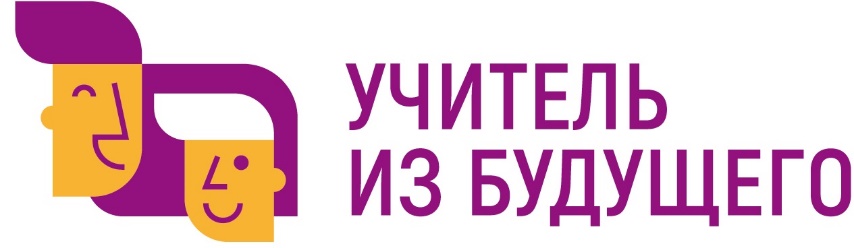 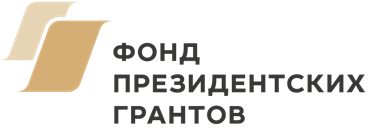 Произношу. Пишу. Взаимодействую: рабочая тетрадь с заданиями для развития орфоэпической компетенции третьеклассников
Предметная область: 
Начальное образование
ОрганизаторАНО ДПО «Межрегиональный центр 
инновационных технологий в образовании»
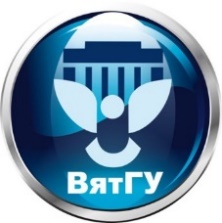 Ключевой партнерФГБОУ ВО «Вятский государственный университет»
Педагогический институт
Команда проекта
Капитан: Ваганова Алина Валерьевна, 
Участники: Кулакова Анастасия Сергеевна, Дресвянникова Елизавета Антоновна,
студенты ФГБОУ ВО «Вятский государственный университет», г. Киров.
Учитель: Пухова Наталья Валерьевна, учитель начальных классов МКОУ «Островская средняя общеобразовательная школа» п. Островское, 
Костромская область
Методист: Скворцова Марина Алексеевна, кандидат педагогических наук, 
доцент кафедры педагогики и акмеологии личности ФГБОУ ВО «Костромской государственный университет имени Н. А. Некрасова»,  г. Кострома.
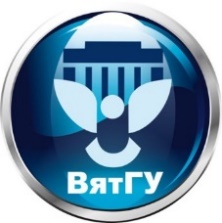 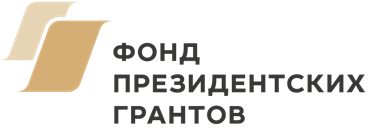 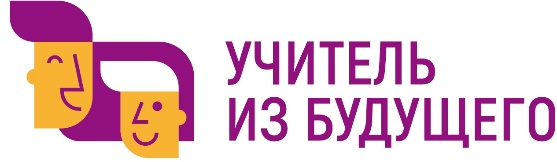 Проблема проекта
Недостаточный уровень развития орфоэпической компетенции у обучающихся третьих классов 
(постановка ударения, произношение заимствованных слов, произношение слов с трудным звукосочетанием чт, щн, нч, гк, йо).
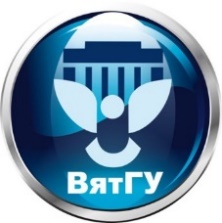 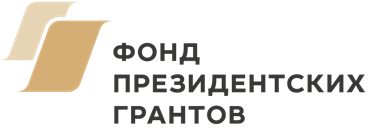 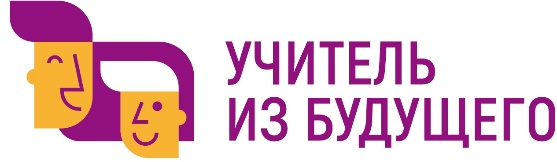 Противоречие проекта
Противоречие между необходимостью развивать 
у третьеклассников орфоэпическую компетенцию и отсутствием методического сопровождения, обеспечивающего успешность данного процесса.
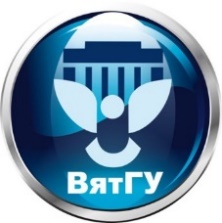 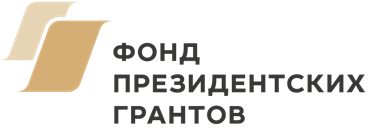 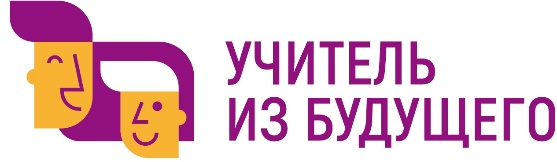 Цель проекта
Повышение уровня развития орфоэпической компетенции третьеклассников в процессе выполнения заданий рабочей тетради «Произношу. Пишу. Взаимодействую».
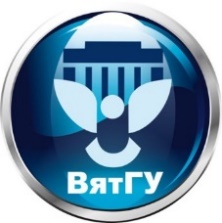 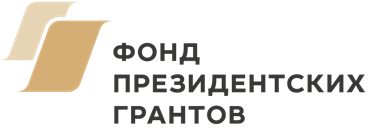 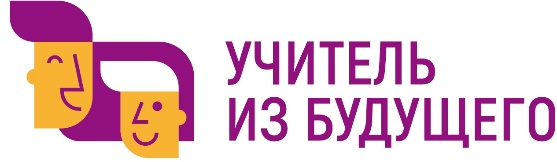 Продукт проекта
Рабочая тетрадь для третьеклассников «Произношу. Пишу. Взаимодействую».
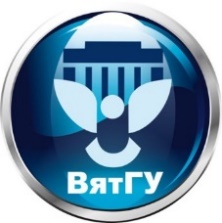 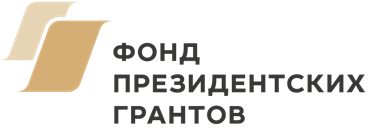 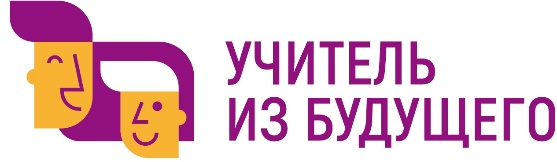